BÀI 4:
 KHÔNG KHÍ CÓ Ở ĐÂU? TÍNH CHẤT VÀ THÀNH PHẦN CỦA KHÔNG KHÍ
Thí nghiệm 1
Thí nghiệm 2
Em thấy gì qua hình ảnh?
Thí nghiệm 3
Thành phần chính của không khí gồm: ni-tơ, ô-xi và các-bô-níc. Thành phần nhiều nhất là ni-tơ.
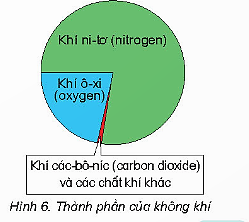 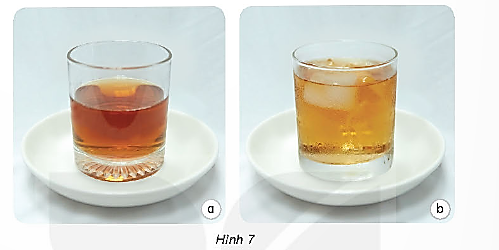 Cốc b có nước bên ngoài thành cốc và dưới đĩa. Nguyên nhân do thành của cốc b lạnh và nước trong không khí gặp lạnh thì ngưng tụ lại.
Từ hình 7 và hình 8 cho thấy trong không khí còn chứa hơi nước và bụi.
CHÀO TẠM BIỆT